CURRICULUM @ STHS
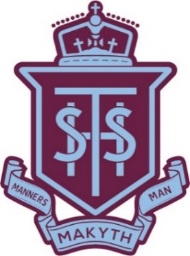 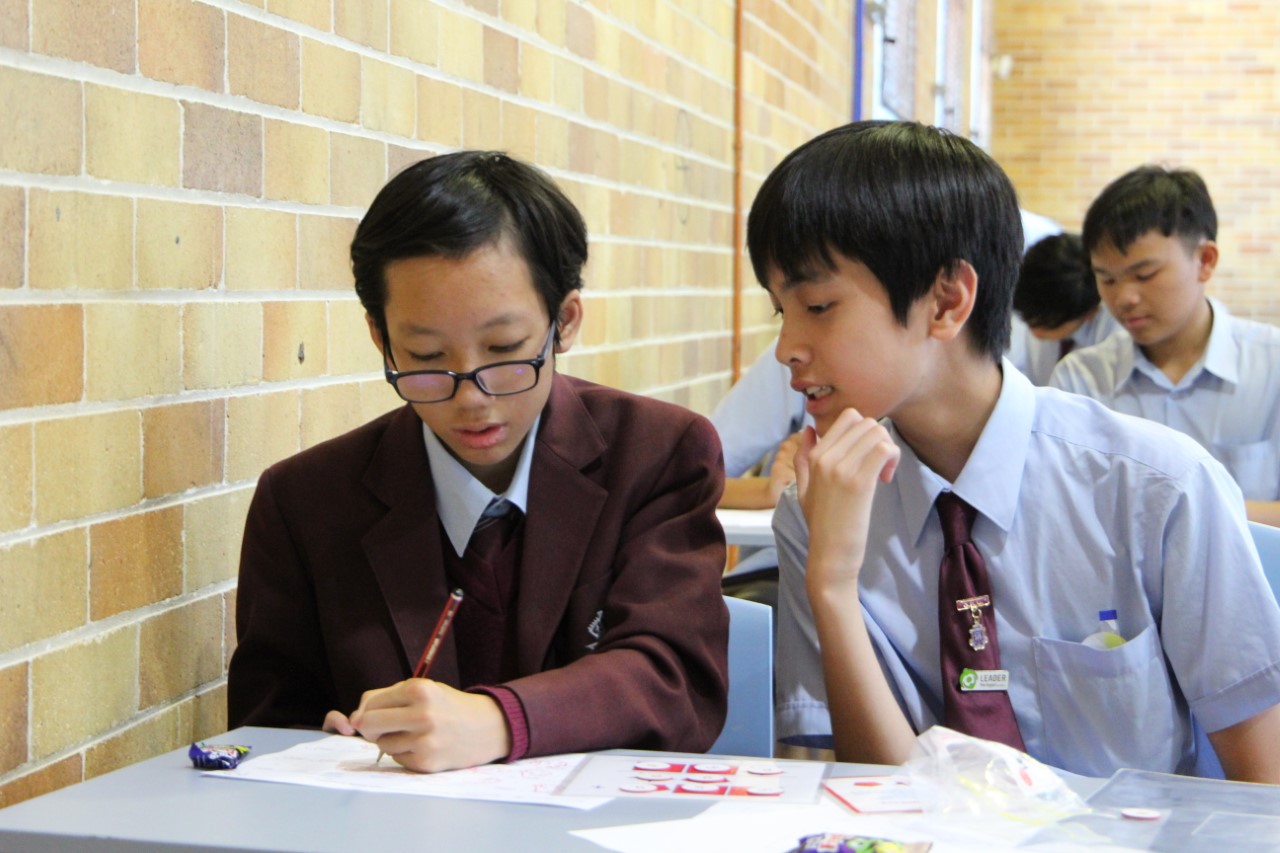 Our School Day!
All students have 36 timetabled lessons per fortnight.

Each lesson is approximately 73 minutes except for Wednesdays, which are shorter to allow for sport.

Assemblies are timetabled each Friday
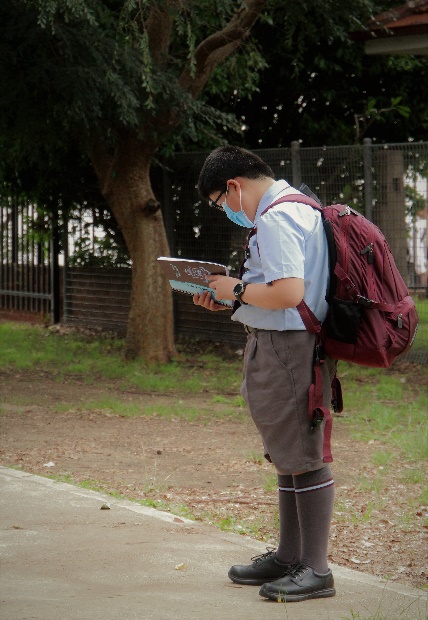 HOW IS THE SCHOOL DAY ORGANISED?
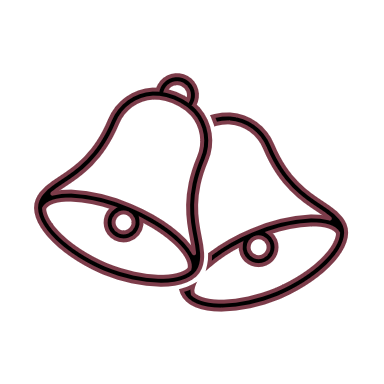 Start time every day is 8:45am.

Every day begins with READ/roll call.

Finish time for Monday, Tuesday and Thursday is 3:05pm.

Finish time for Wednesday and Friday is 2:25pm.
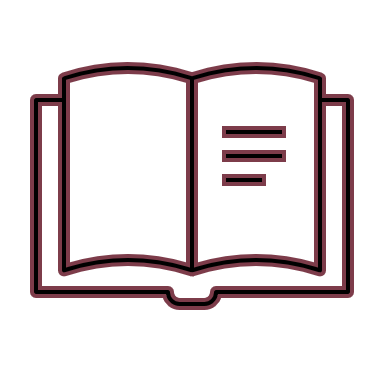 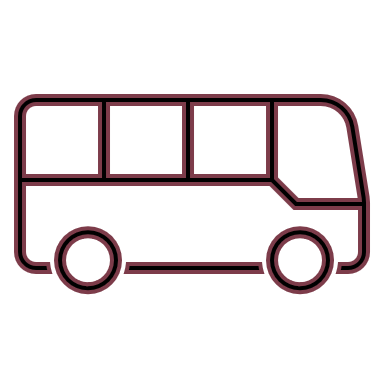 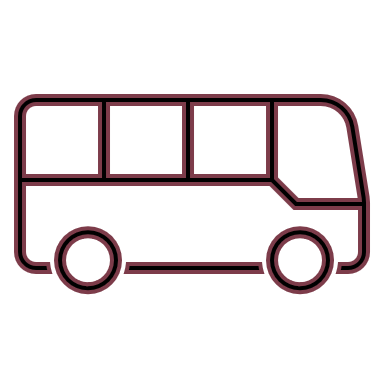 Sydney Technical High School Bell Times
Class Organisation
Year 7 students are grouped into classes according to their geographical location.

Students are split into smaller classes for Visual Arts and Technology .

Roll call classes are also their house groups.
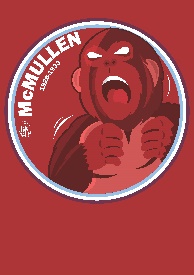 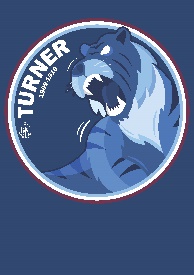 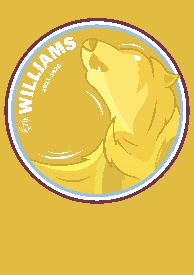 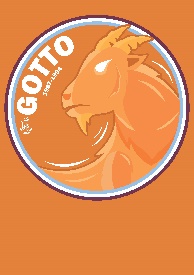 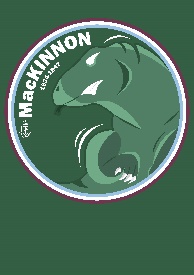 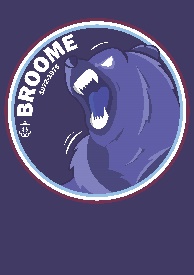 NSW Education Standards Authority - NESA Requirements for Stage 4
Periods per cycle
Streaming/Grading
Not introduced in Year 7 or 8.

Years 9 and 10 in English, Mathematics and Science.

Years 11 and 12 in English 
   and Mathematics
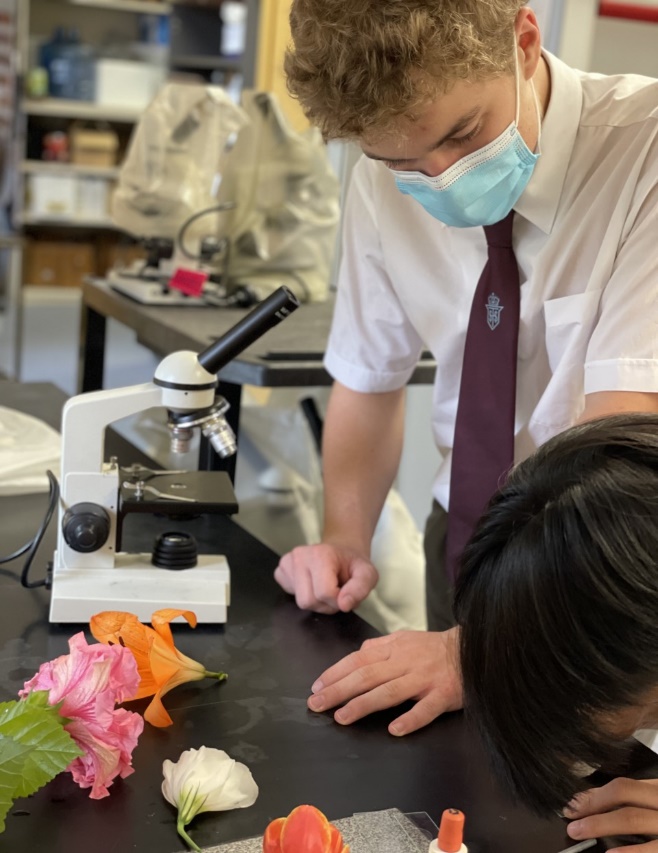 Acceleration
Students with an exceptional ability in a particular subject may be identified to follow an acceleration program in that subject.

Various factors are taken into consideration including: talent, maturity, timetable constraints, behaviour and Head Teacher recommendation.

Applications are made through 
   the Deputy Principals.
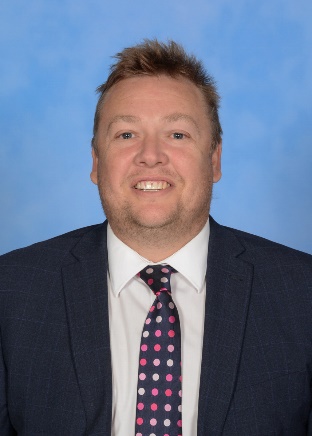 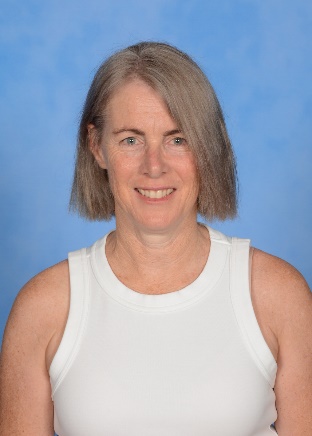 Beyond the Curriculum
The school has a large program of activities for students.

These are advertised on the schools intranet, on the daily bulletin, on the weekly ‘What’s On’ poster and in Tech Talk.

All students are encouraged to immerse themselves in activities that interest them.
INTERACT
STUDENT REPRESENTATIVE COUNCIL
WYKEHAM AWARD
MEDIA
ENVIRONMENT TEAM
Music
CHESS
DUKE of EDINBURGH
sport
DEBATING
Beyond the Curriculum
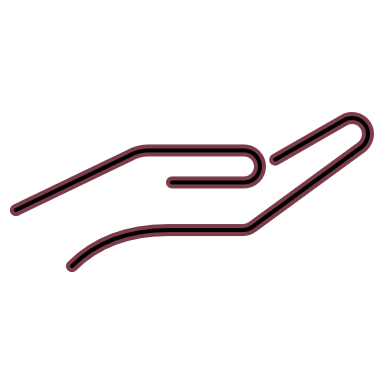 Leadership and Peer Support
Music – Instrument Tuition, Bands, Choir
Environment Team – Enhancing our School
Interact – Volunteering and Charity work
Sound and Light Team and the Digital Media Team
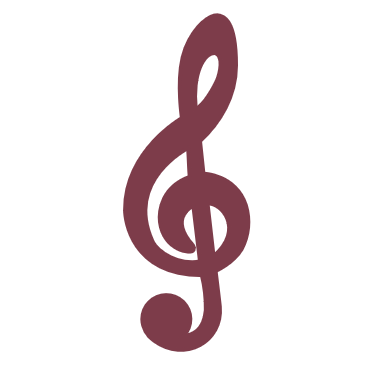 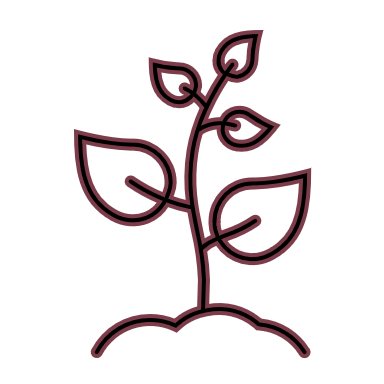 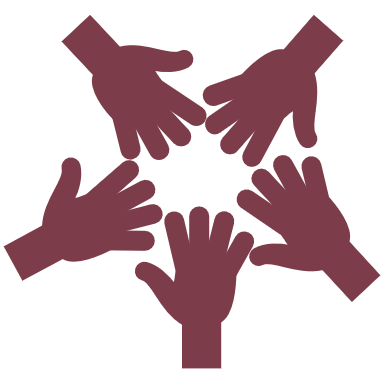 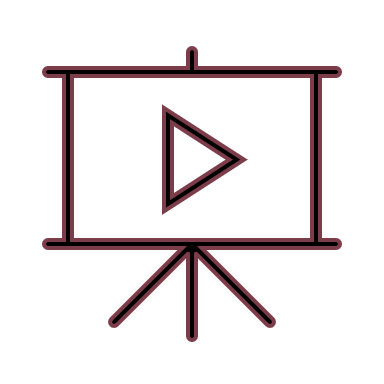 Beyond the Curriculum
Public Speaking and Debating

Sport Knockout teams

Chess
Duke of Edinburgh
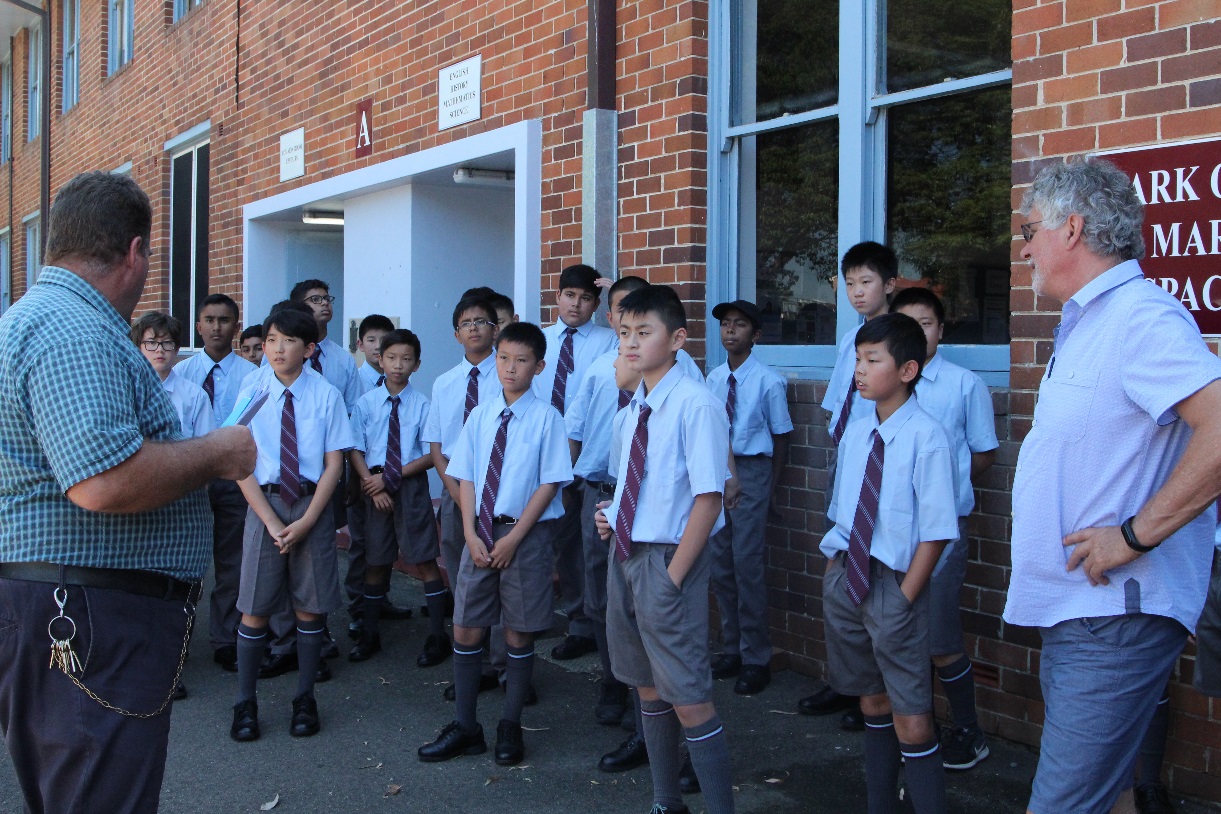 Beyond the Curriculum
Weekly Maths Quiz

Tech Tutoring 

Student Representative Council
Library Assistants
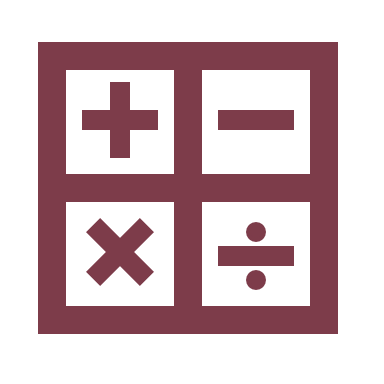 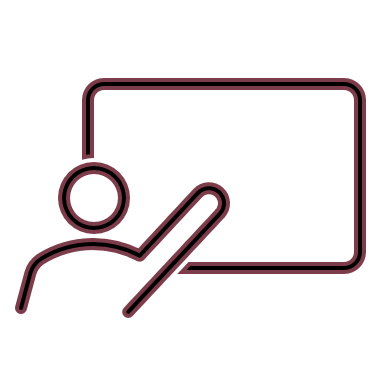 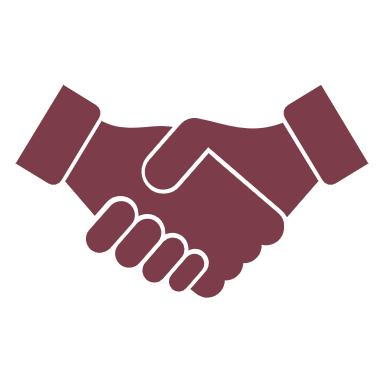 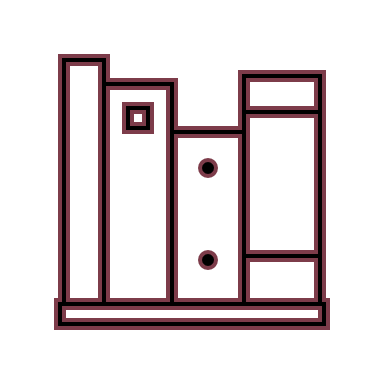 Beyond the Curriculum
Digital Media Team

Cubing Club – Rubix Cube

Coding Club
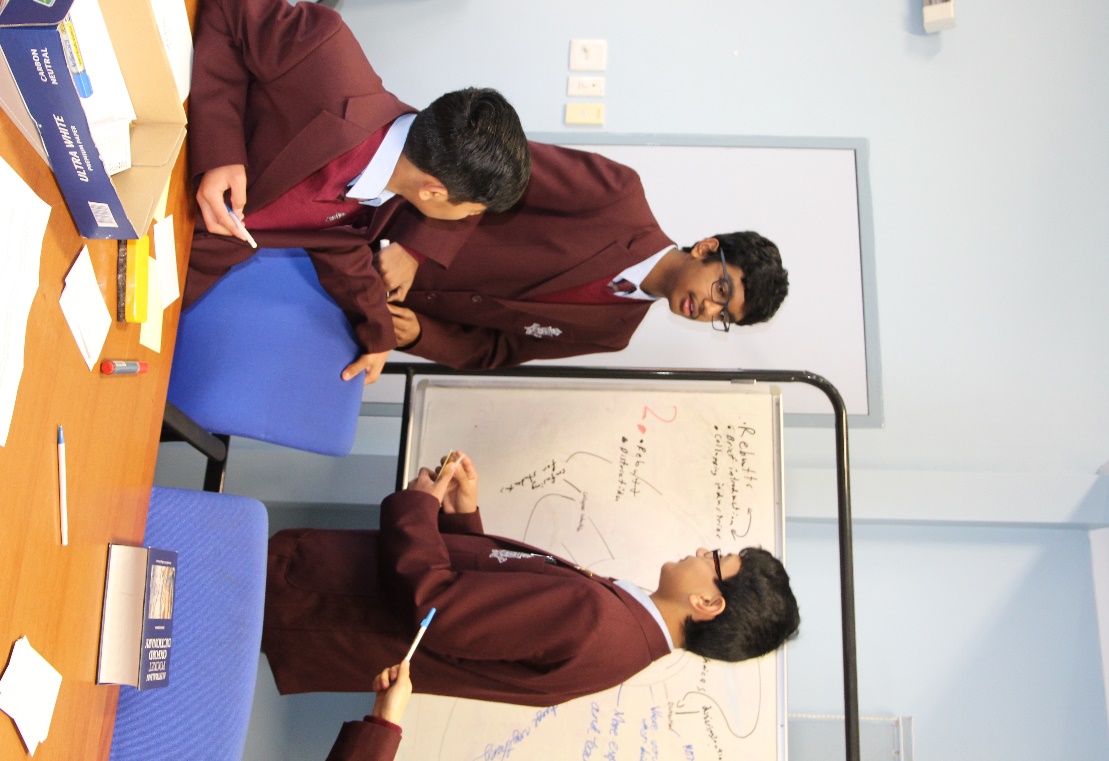 Academic Awards
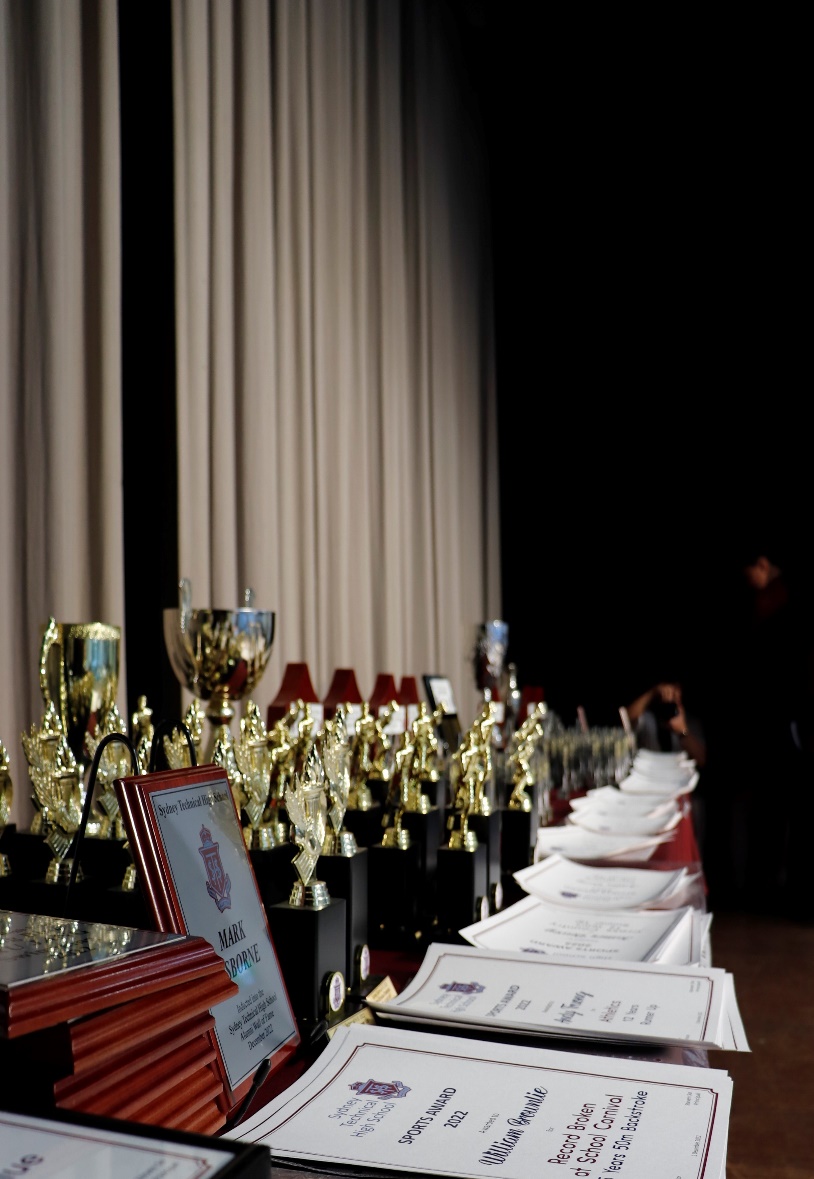 Awards are given to students at our yearly Presentation Day Assembly for Academic excellence.

Years 7 and 8 - Five Outstanding Academic Achievement awards are given per class.

Years 9 to 11- Awards are given for excellence in each subject

Year 12 – Awards are given based on HSC results
The Wykeham Award System
Sydney Tech’s most prestigious achievement, acknowledging our most well rounded students across all aspects of school life.
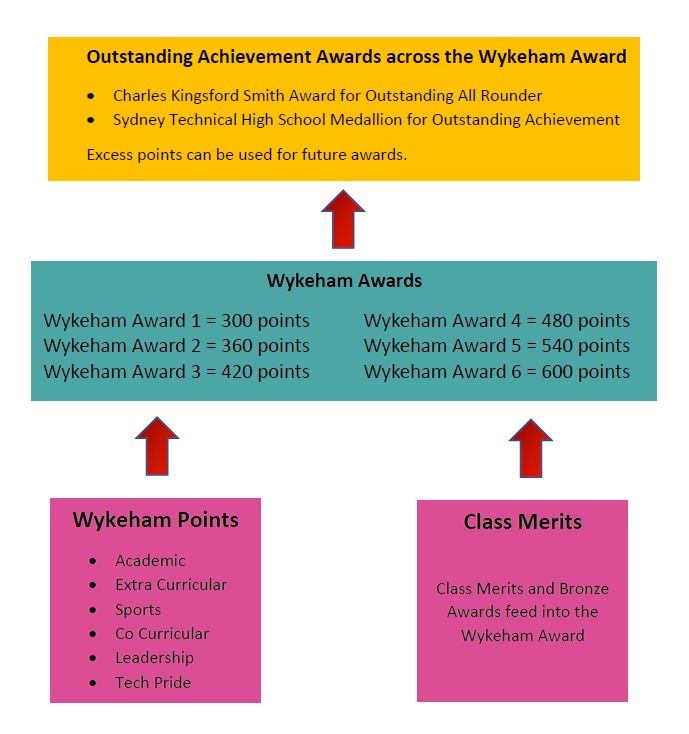 Other Important Matters
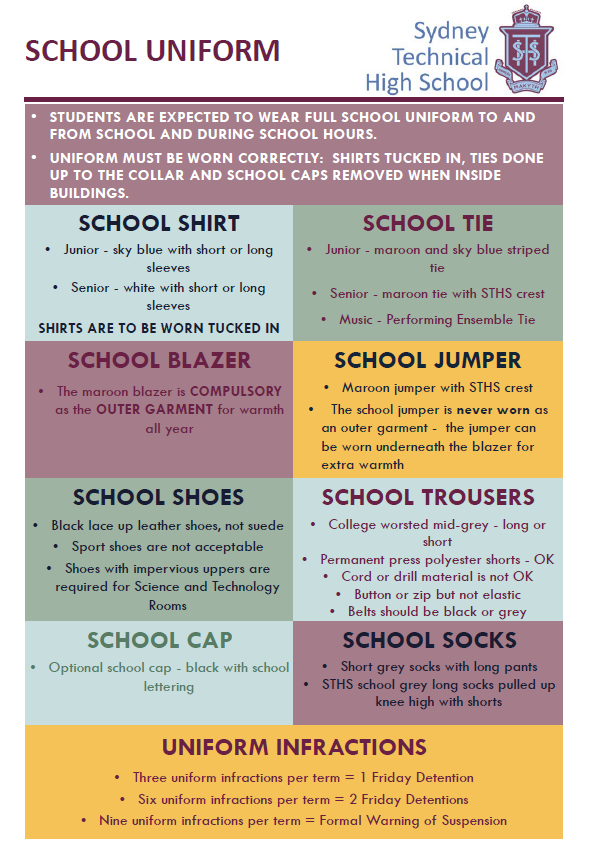 School Uniform – For new, visit  Lowes Menswear. For second hand, visit our second hand uniform shop located in Vera’s Cottage, on school grounds, every second Thursday.

Canteen – Open daily to our students, eftpos facility is available.

Transport - Visit Transport NSW to work out the best route for your son to arrive to and from school safely.
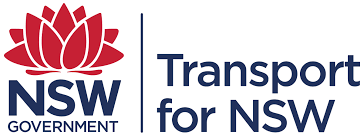 Where to for answers?
Questions